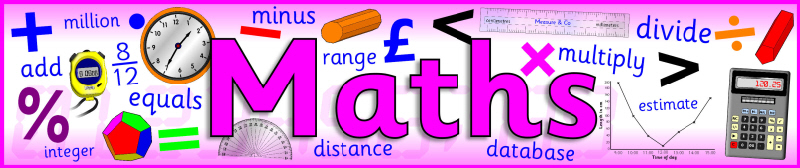 Due to Meet the Teacher meetings happening during the morning, I will not see you for Maths and English. However, I will see you this afternoon.

BBC Bitesize Link
https://www.bbc.co.uk/bitesize/articles/zsffxbk
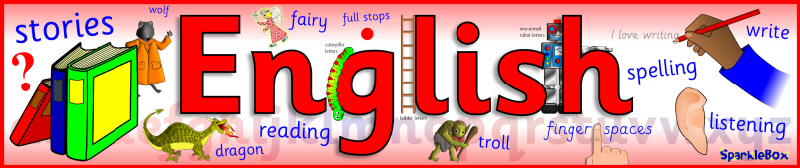 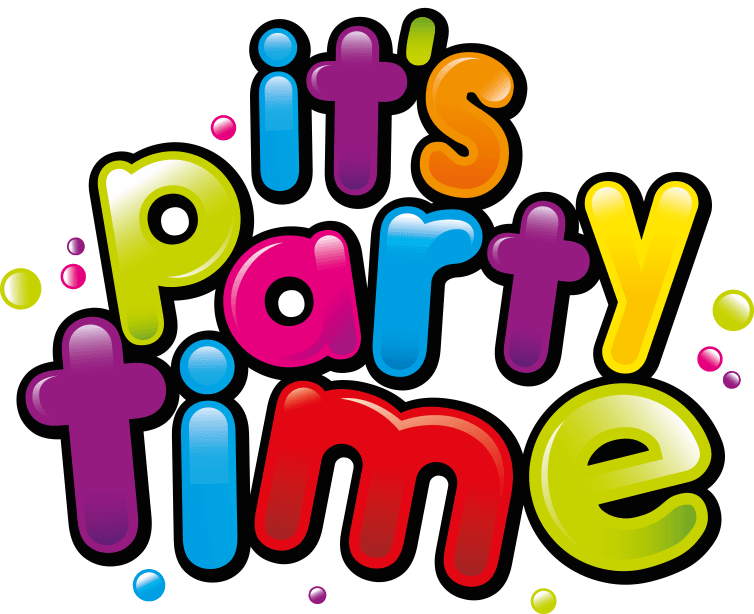 English project – My Island

Task 4
You have made some friends on the island and decide to have a party. Design some invitations, explaining the reason for the party and giving details about what will happen. Write a letter to the local musicians to persuade them to provide the music.
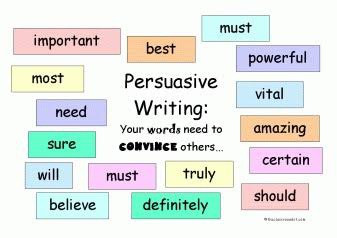 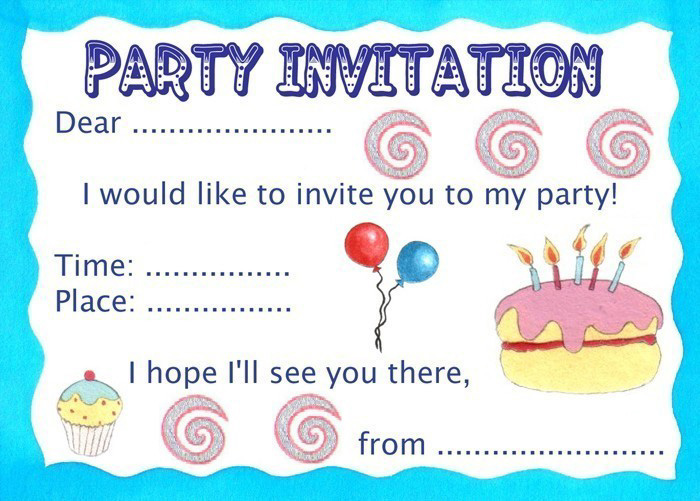 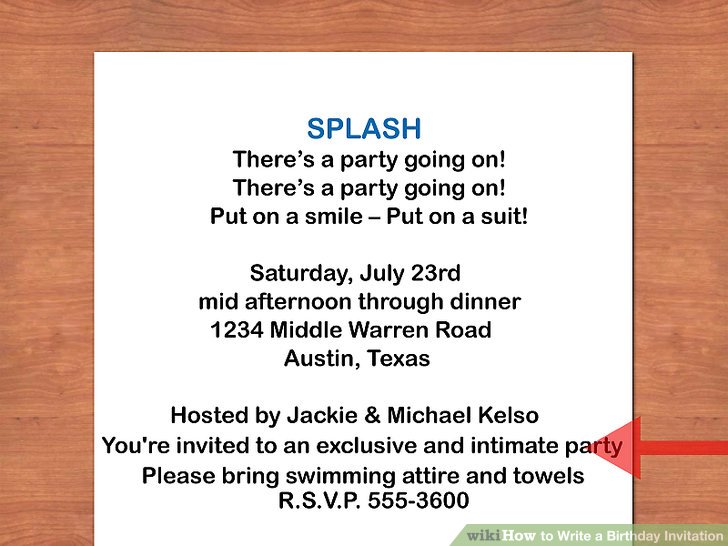 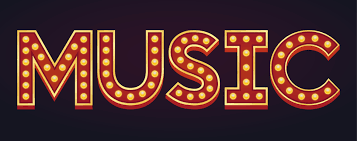 Practise Leavers’ Assembly songs

Lyrics - http://farnboroughprimary.co.uk/wp-content/uploads/2020/07/Leavers-Lyrics-1.docx

Count on me - http://farnboroughprimary.co.uk/wp-content/uploads/2020/07/Bruno-Mars-Count-on-me.mp4

I’ll be there for you - http://farnboroughprimary.co.uk/wp-content/uploads/2020/07/Rembrandts-Ill-be-there-for-you.mp4